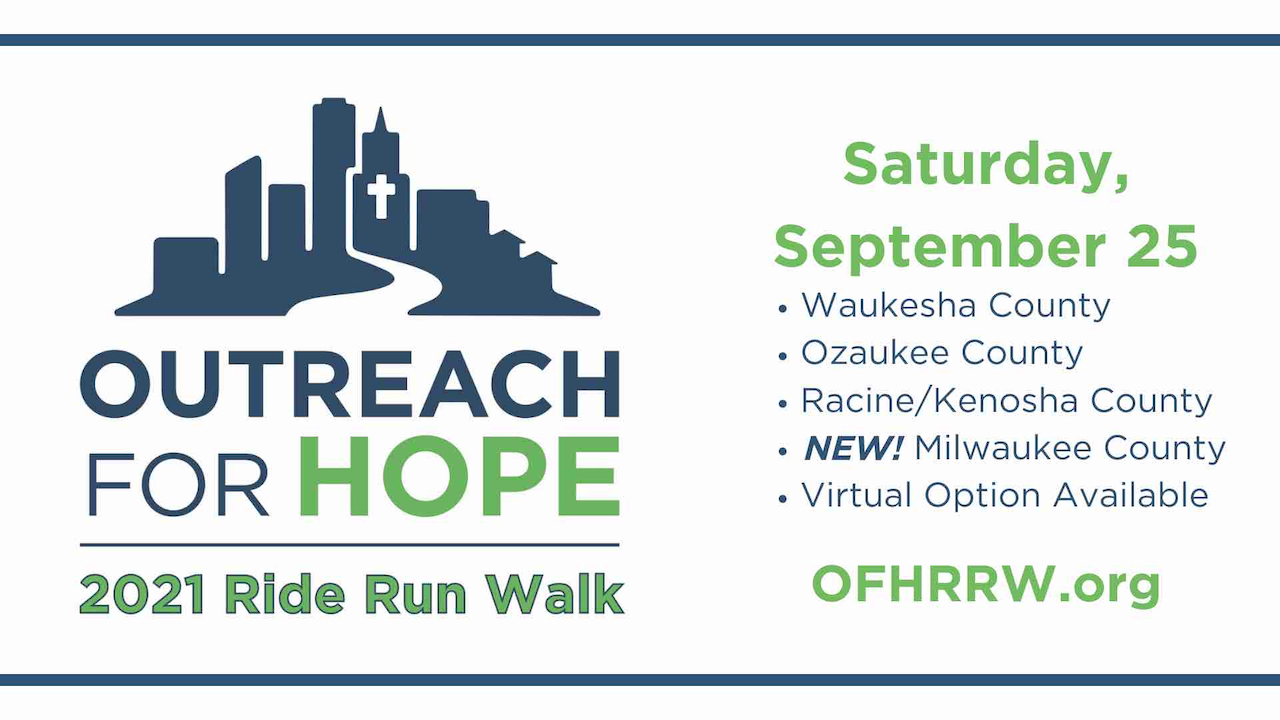 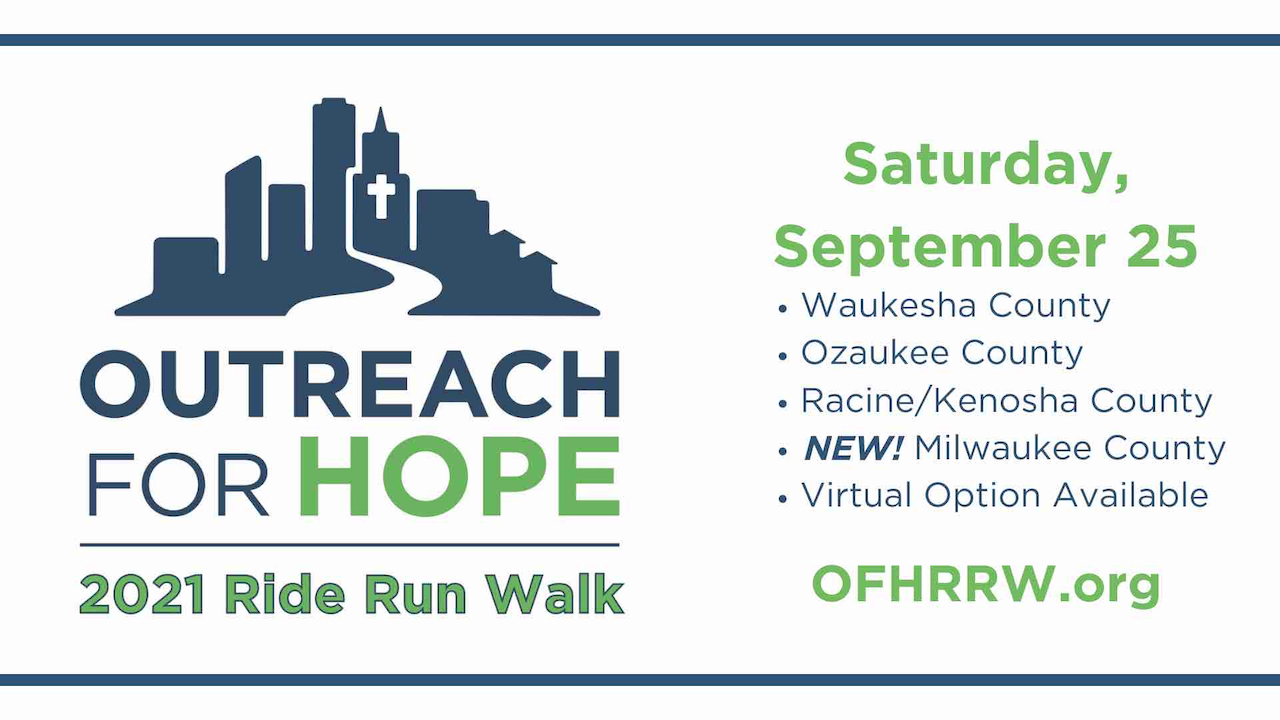 GOAL is to raise $150,000 
to support our central city ministries 
helping people living in poverty  

Ministries such as …
• Food pantries, meal programs
	• Health and wellness clinics
	• Clothing pantries
	• Safe baby programs, clean water campaigns
	• Urban internships
	• After school programs and summer camps
	• GED and legal support
	• Drug and alcohol counseling

Can’t attend?  Please contribute!
outreachforhope.org
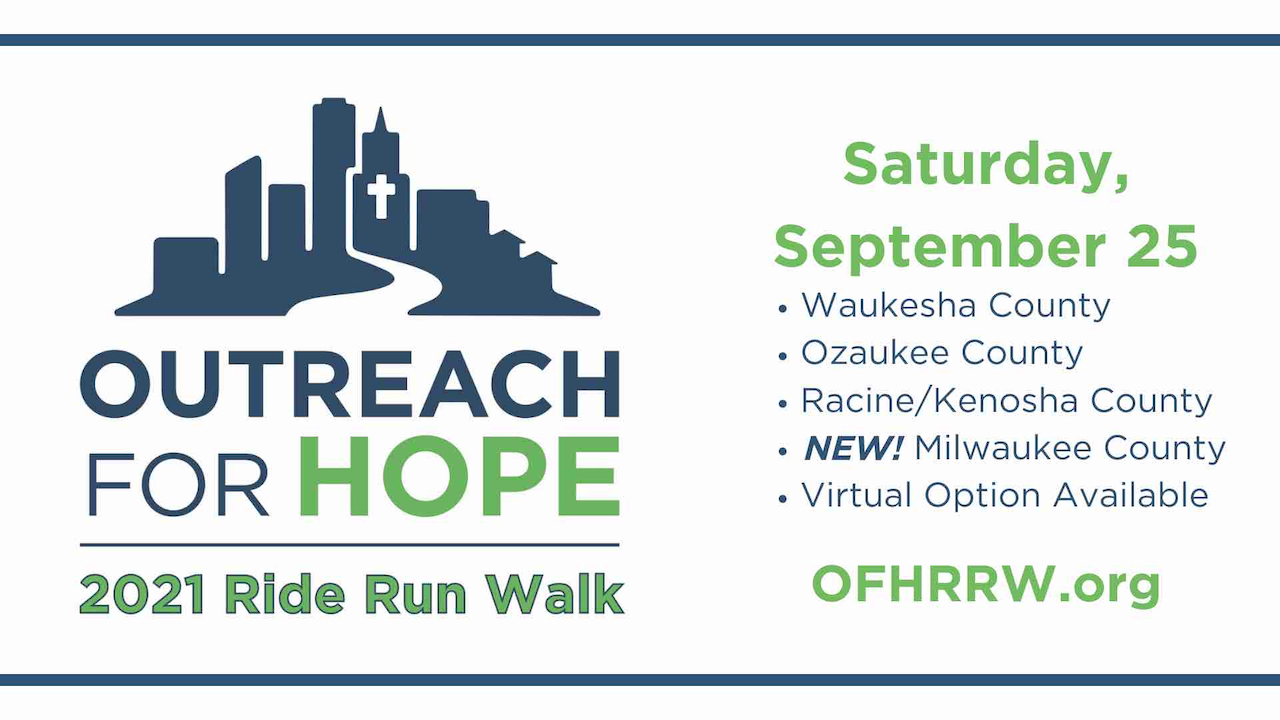 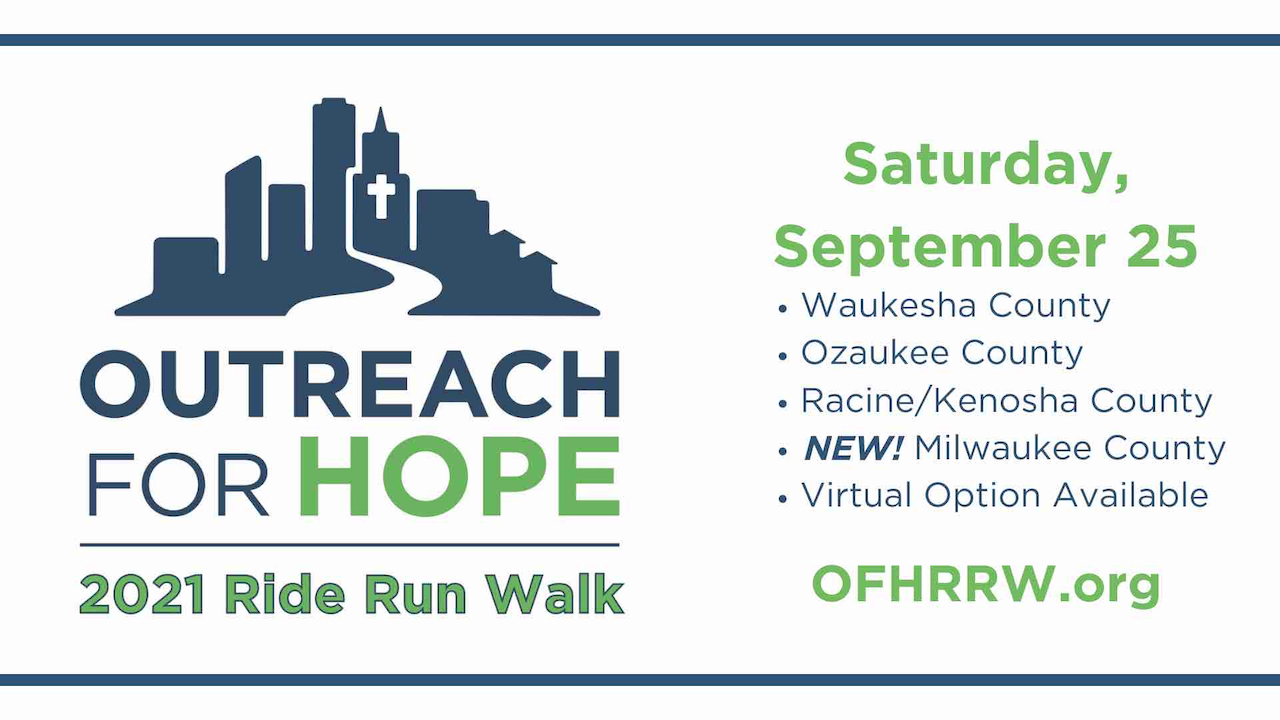 NEW this year:

4 Sites (New Milwaukee location)
2-mile WALK at each location
New Kenosha 25 miles ride along the lake
COVID safe food and registration
Fellowship afterwards, kids games
No registration FEE - pay what you can
VIRTUAL - RUN is virtual
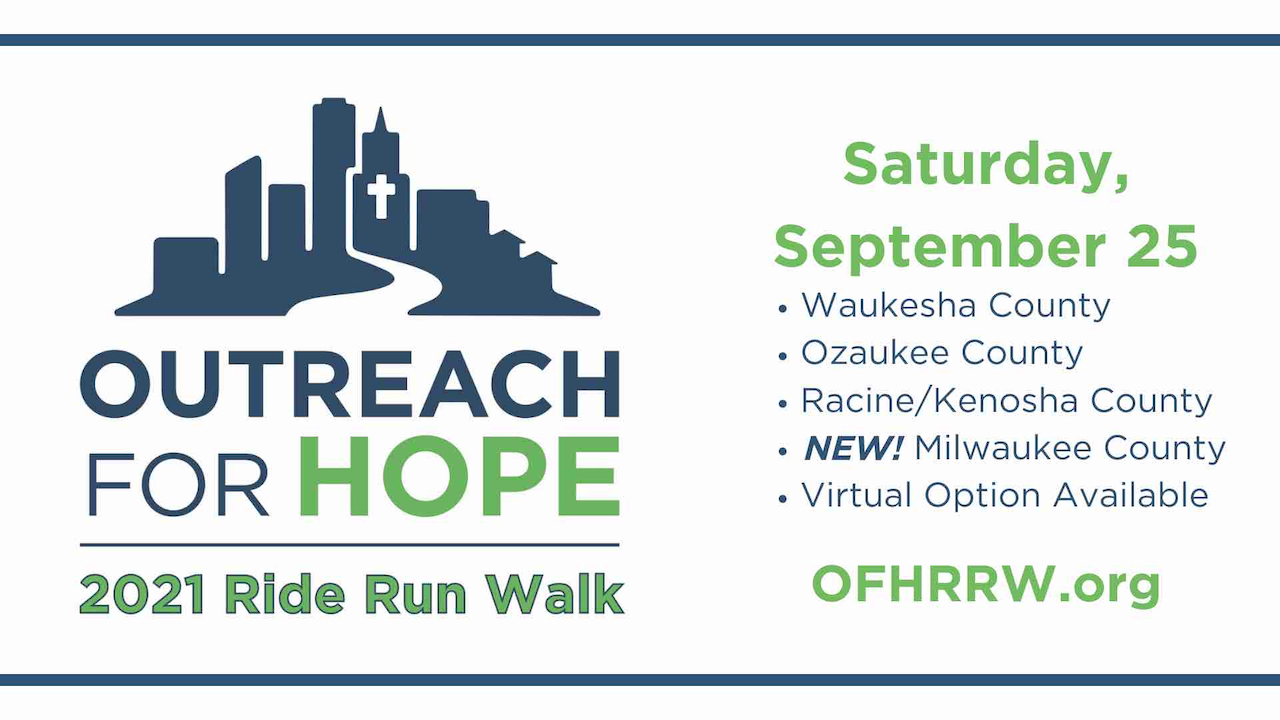 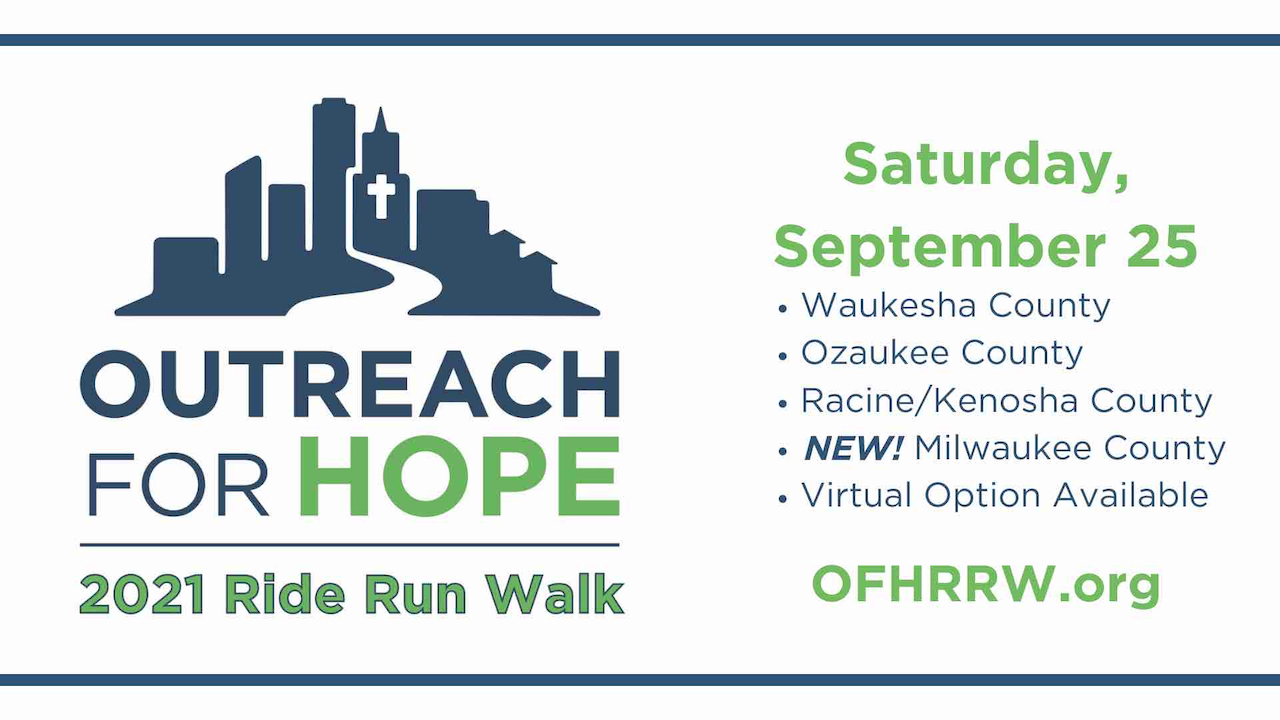 WAUKESHA COUNTY SITE

Route options start and end at Cory Municipal Park in Dousman:

3 road rides for experienced riders (20/30/50 miles)
A 14-mile family friendly trail ride on the Glacial Drumlin Trail
A 2-mile walk (NEW THIS YEAR!)

Afterwards, join us for an outdoor boxed lunch, fellowship, and fun family activities!
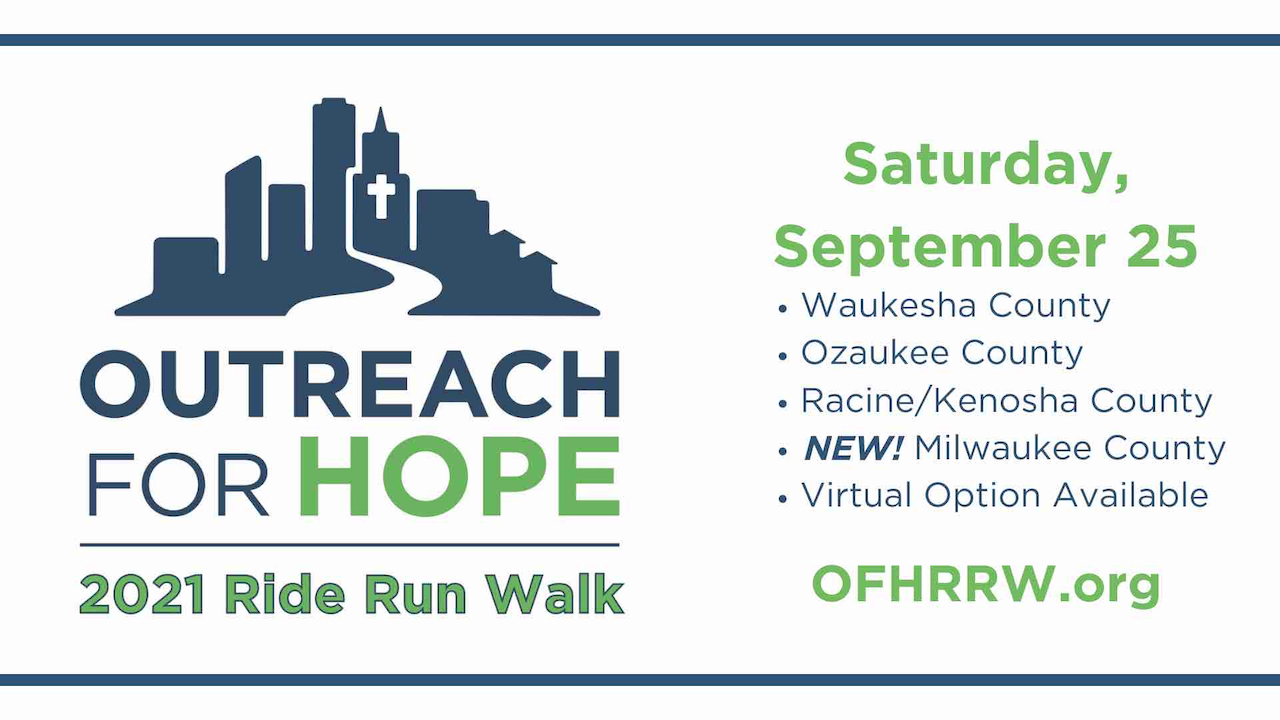